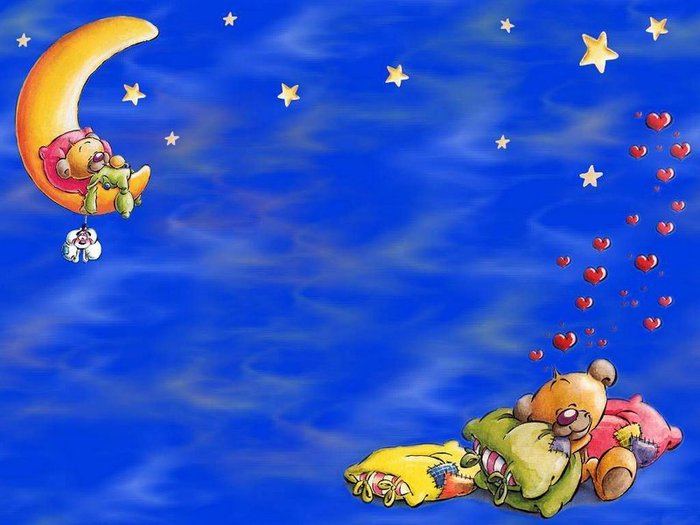 Презентация на тему: «Колыбельные»
Выполнила: Усманова Ильвина
Ученица 2 Б класса 
    МБОУ СОШ № 7
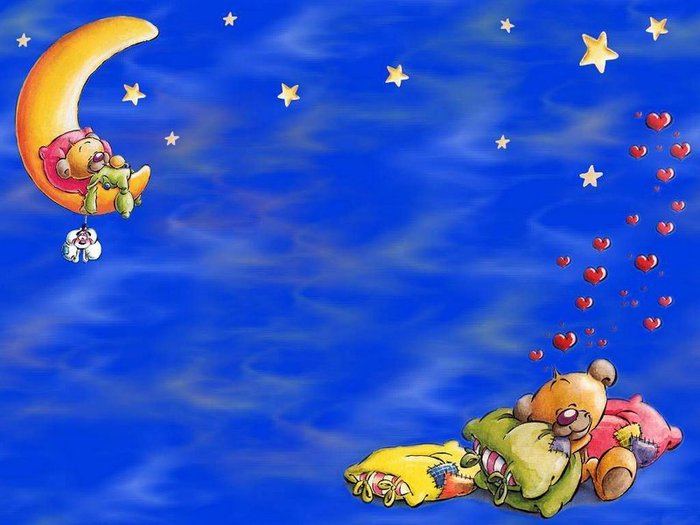 Колыбельная медведицы
Автор текста (слов): Яковлев Юрий. Композитор (музыка): Крылатов Евгений
Поначалу Крылатов не придаёт песне большого значения («Когда написал её, думал, что это пустячок»). Но после выхода на экраны мультфильма про забавного полярного медвежонка «Колыбельная» становится мегахитом — и, что особенно интересно, не столько для детей, сколько для взрослых.
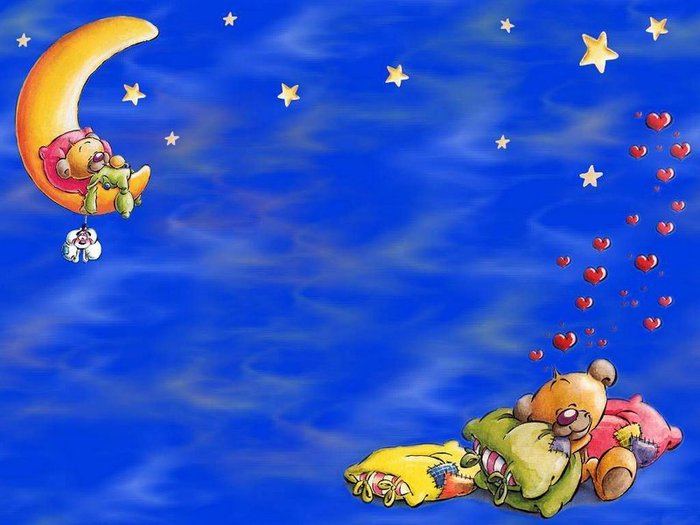 Убаюкивающая Успокаивающая Тревожная Скорбная Торжественная Вопросительная Ликующая Нежная Мягкая Бодрая
Лад Динамика Мажор Минор громко тихо
Темп Быстро Медленно Умеренно
Ритм Ровный Пунктирный
Регистр ВЫСОКИЙ СРЕДНИЙ НИЗКИЙ
Тембр Ф Л Е Й Т А  В А Л Т О Р Н А  Ф О Р Т Е П И А Н О
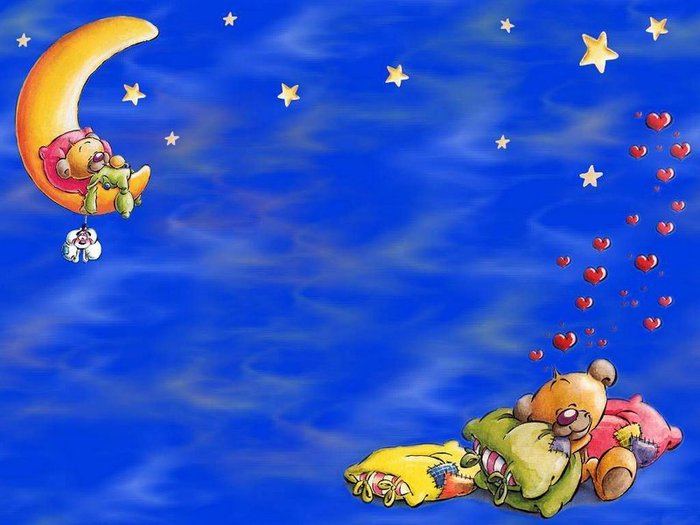 Колыбельная Светланы
Из кинофильма «Гусарская баллада» (1962)Музыка Тихона ХренниковаСлова Александра Гладкова
Во многом популярности пьесе и фильму добавила великолепная музыка, сочиненная Тихоном Николаевичем Хренниковым специально для пьесы - самая известная это  "Колыбельная Светланы",
в фильме ее поет Лариса Голубкина,также известно ,что ее исполняли в разное время
Е.Камбурова и Алла Пугачева и многие другие певицы..
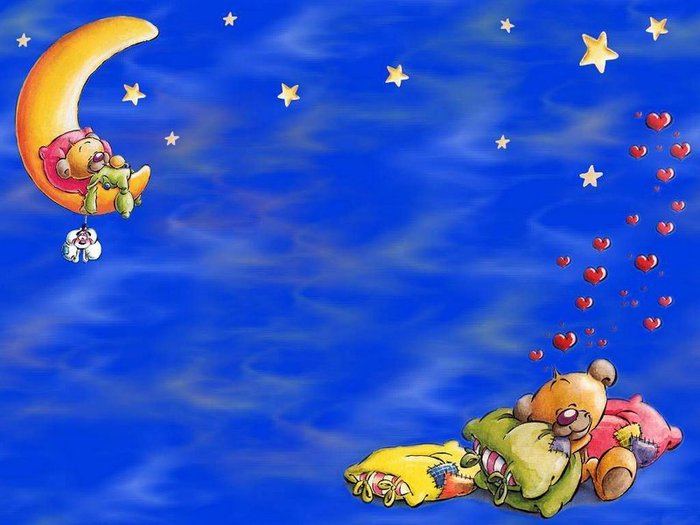 Колыбельная Брамс 
Иоганнес Брамс написал колыбельную как часть симфонии в 1868 г.
Учёные уже давно доказали, что эта колыбельная успокаивающе действует на детей. Так, например, д-р Сью Чапмэн (Dr. Sue Chapman) провела эксперимент в Городской больнице Нью-Йорка, изучая влияние музыки на младенцев, родившихся недоношенными. Одна группа младенцев слушала Колыбельную Брамса (вариацию для струнных инструментов) шесть раз в день, а другая группа (контрольная) не слушала никакой музыки. Новорожденные, слушавшие Брамса, быстрее набирали вес, меньше страдали от осложнений и были выписаны из больницы в среднем на неделю раньше тех, кто не слушал музыку.
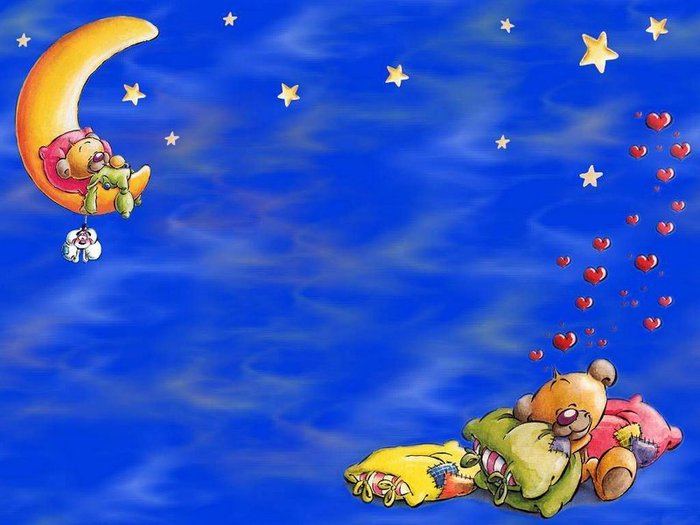 Спасибо за внимание!